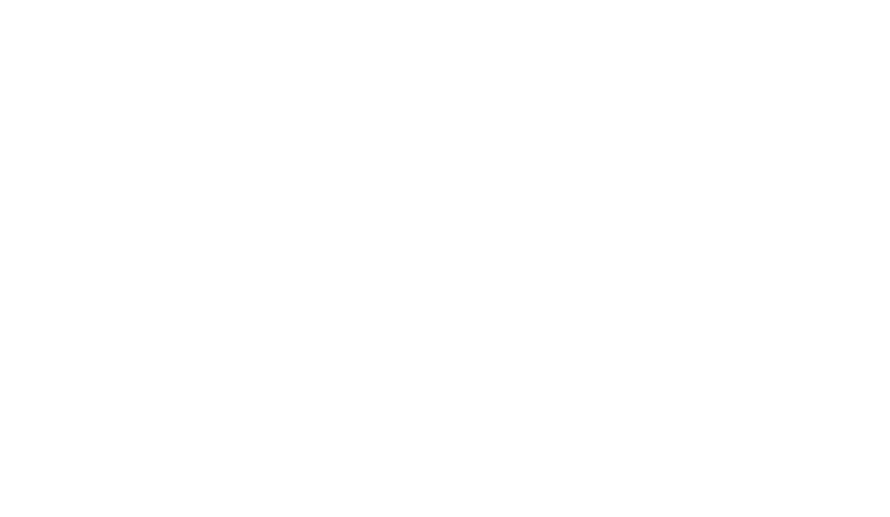 2019 Outreach Webinar

Advocating for Nuclear Power
Advocating for Nuclear Powerour speakers
Kristin Zaitz – Co-founder of Mothers for Nuclear

Christine Csizmadia – Director for State Governmental Affairs & Advocacy, Nuclear Energy Institute

Linda Barnhart – Industry Mobilization Efforts Lead, Nuclear Matters

Christina Hamm – Leading Group Member of U.S. WIN DC Chapter, MPR Associates, Inc.
Questions???
Advocating for Nuclear PowerContact Information
Kristin Zaitz – kristinzaitz@mothersfornuclear.org

Christine Csizmadia – CMC@nei.org

Linda Barnhart – lbarnhart@apcoworldwide.com

Christina Hamm – chamm@mpr.com